Государственное бюджетное учреждение  
«Санкт-Петербургский научно-исследовательский институт скорой помощи имени И.И. Джанелидзе»
отдел термических поражений
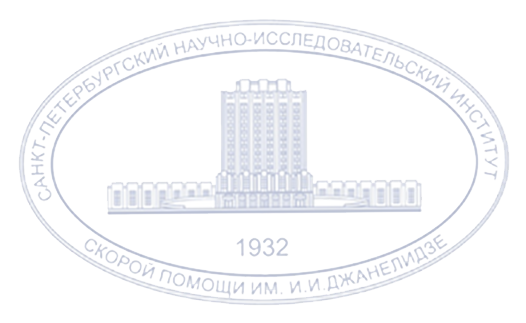 Система биотехнологического восстановления кожного покрова, при обширных глубоких ожогах
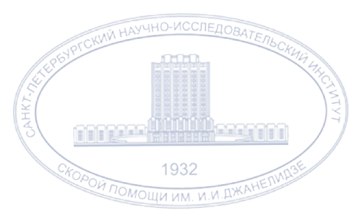 Статистические данные
количество пациентов         характеристика ожоговых 
                                                          поражений
операционная активность
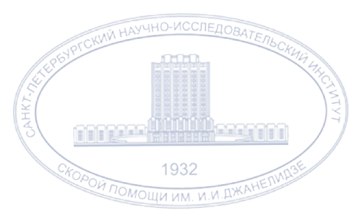 Основные клеточные линии
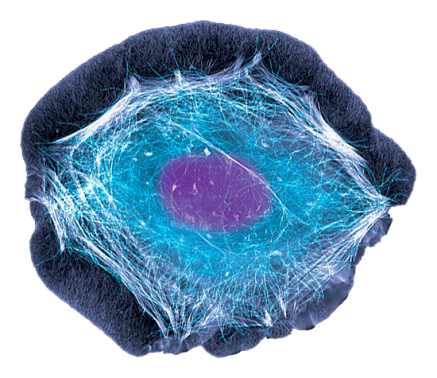 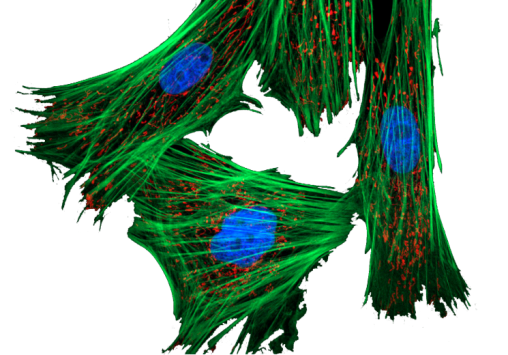 +EGF, KGF
+ FGF2, IL-1
дифферон
дифферон
Кератиноциты
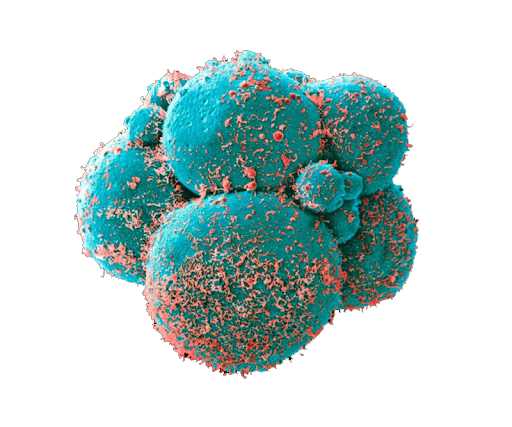 Фибробласты
Стволовые клетки
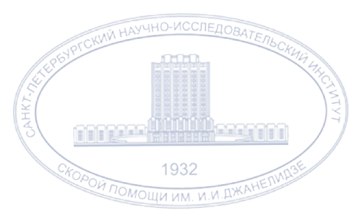 Кератиноциты
характеристика клеточной линии
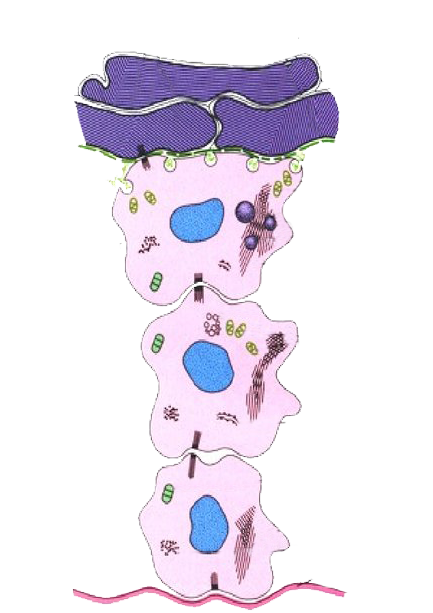 Кератиноцит  клетка эпителиальной ткани эктодермального происхождения. Данная клеточная популяция представляет собой основную массу эпидермиса кожи человека. 
В ходе дифференцировки (кератинизация) кератиноцит проходит ряд последовательных изменений  двигаясь вверх от базального до рогового слоя.
Основные функции:

барьерная;
синтетическая;
регенераторная.
Роговой слой
Зернистый слой
Шиповатый слой
Базальный слой
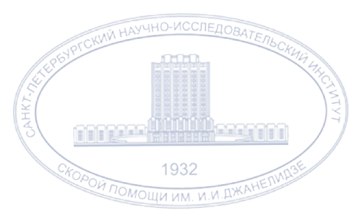 Кератиноциты
изготовление БМКП
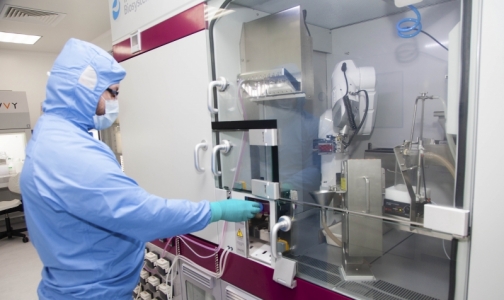 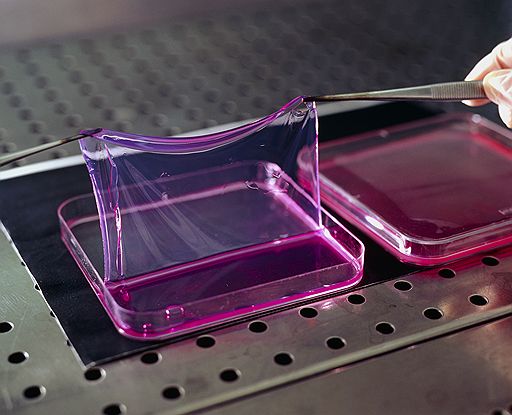 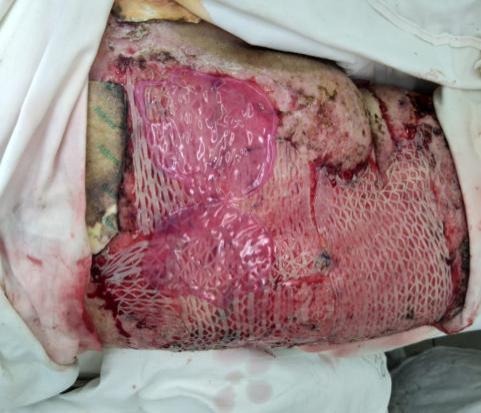 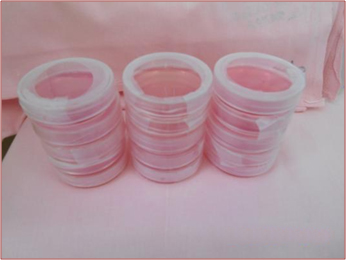 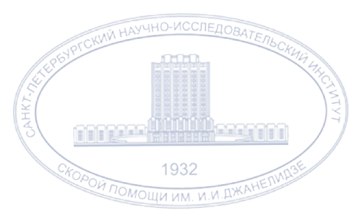 Кератиноциты
клиническое наблюдение
Пациент А, 53 лет. Поступил в отделение анестезиологии и реанимации 30.10.2019 г. с диагнозом «Ожоговая болезнь. Термический ожог пламенем 61%(30%)/ I-II-IIIа,б степени головы, шеи, туловища, конечностей. Ингаляционная травма? Ожоги глаз? Отравление СО и продуктами горения? Шок III степени».
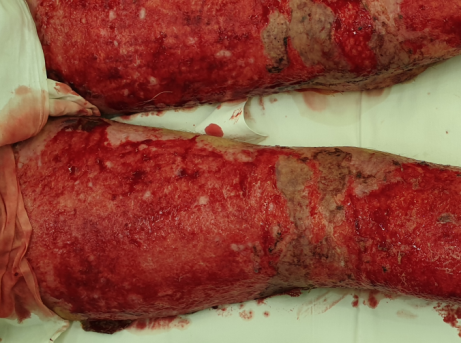 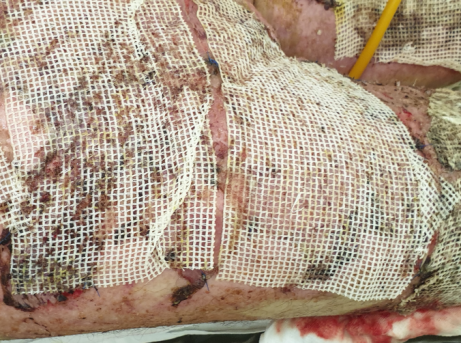 Первая перевязка (5 сутки)
Начало операции
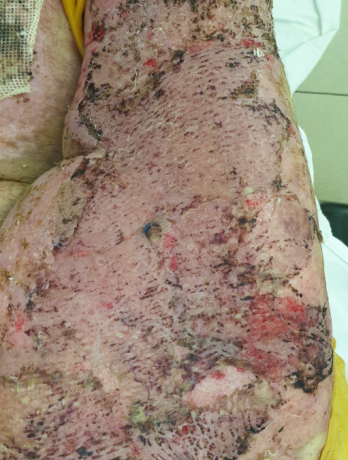 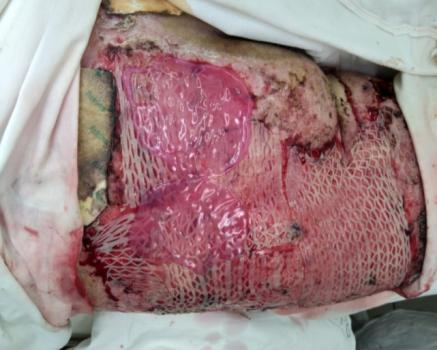 Восстановленный кожный 
покров
САДП+аллокератиноциты
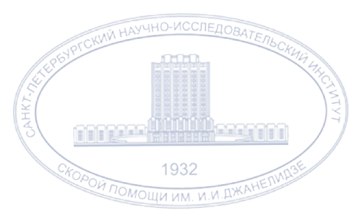 ReCell®
Технология Spray-on Skin была разработана в 1993 году Marie Stoner и Fiona Wood для восстановления коженого покрова путем нанесения клеточного спрея из аутологичных клеток кожи. Метод репликации аутологичной клеточной культуры получил название ReCell®. Применение набора позволяет из нескольких квадратных сантиметров кожи в течение 30 минут получить клеточную взвесь готовую для применения на площади до 320 см.кв.
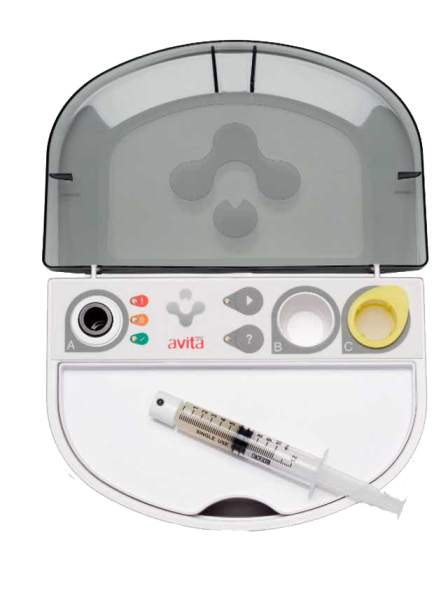 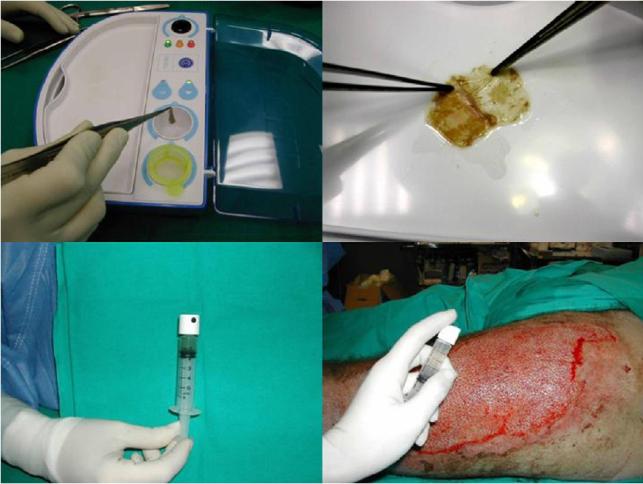 Gravante G. et al. A randomized trial comparing ReCell® system of epidermal cells delivery versus classic skin grafts for the treatment of deep partial thickness burns // Burns. – 2007. – Vol. 33(8). – P. 966-972.
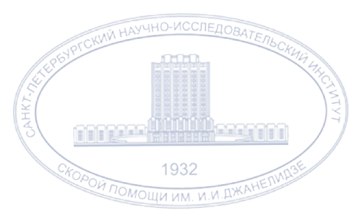 Фибробласты
характеристика клеточной линии
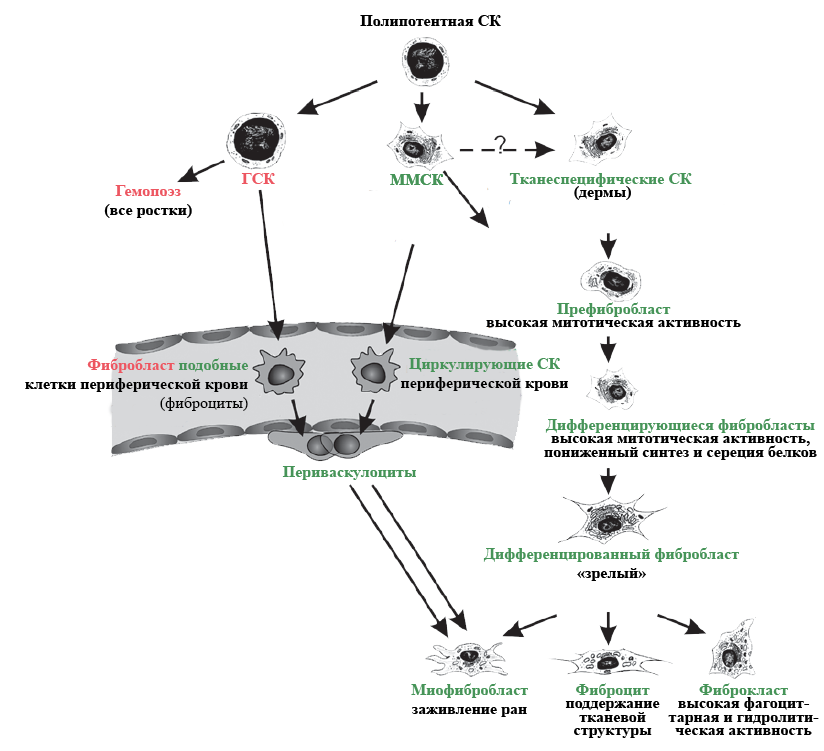 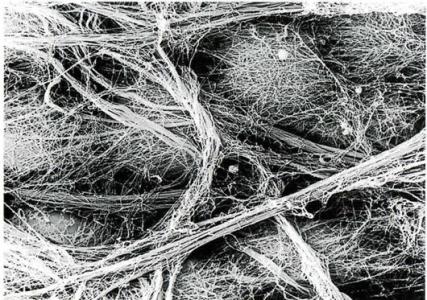 Ретикулиновые и коллагеновые волокна
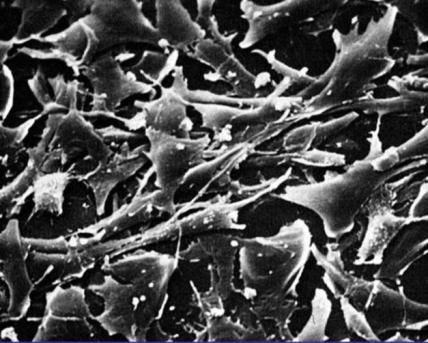 Фибробласты. 
Клеточная культура
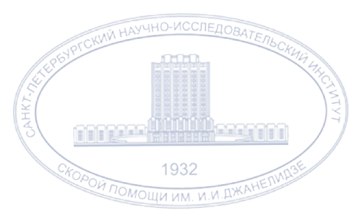 Фибробласты
изготовление БМКП
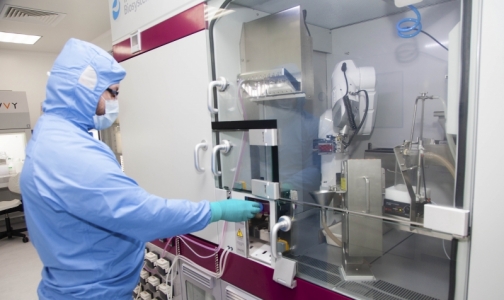 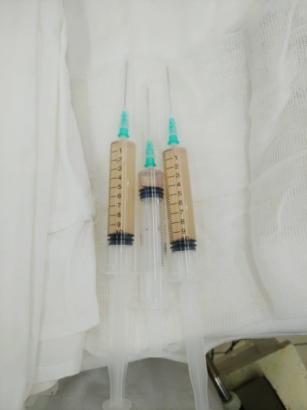 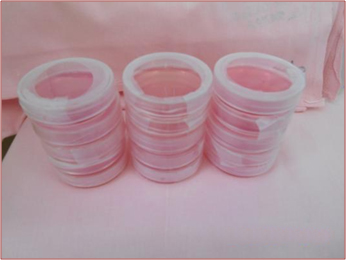 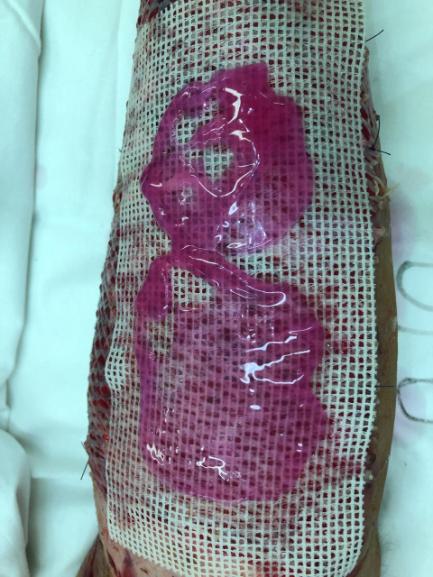 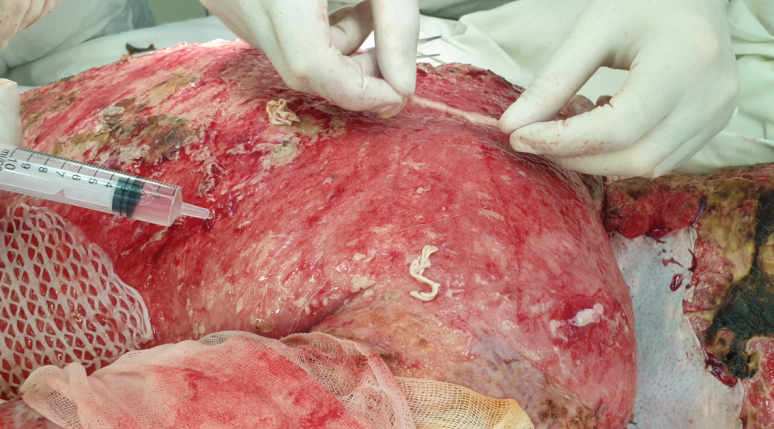 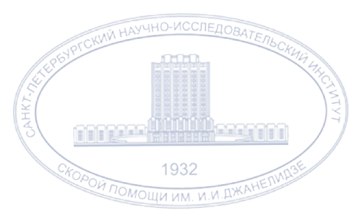 Фибробласты
показания к применению
Дермальные ожоги
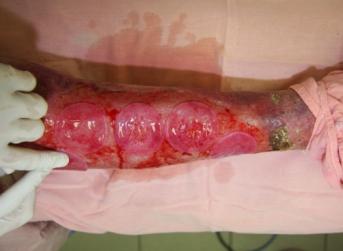 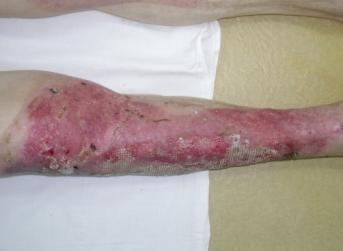 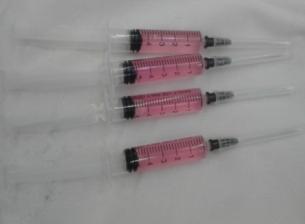 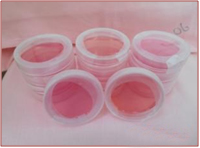 Сочетание с САДП
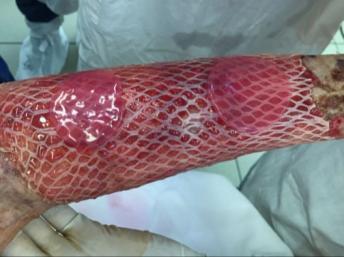 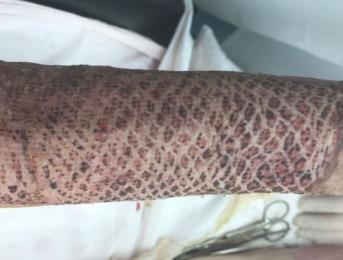 Лечение донорских ран
Подготовка ран к пластике
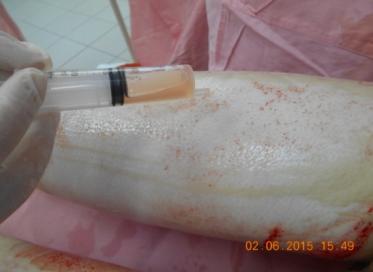 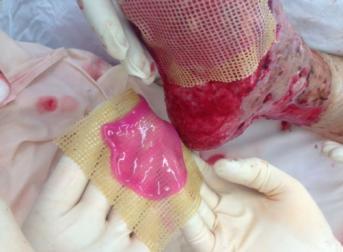 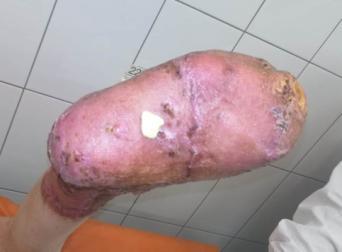 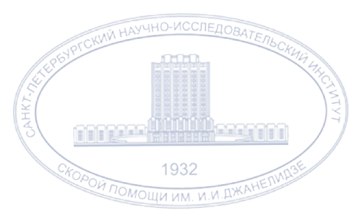 Фибробласты
клиническое наблюдение
Пациентка Б, 74 лет. Поступила в отделение анестезиологии и реанимации 17.11.2018 г. с диагнозом «Ожоговая болезнь. Термический ожог горячей водой 36%(31%)/IIIа,б степени наружных половых органов, промежности, ягодиц, верхних и нижних конечностей. Шок III степени».
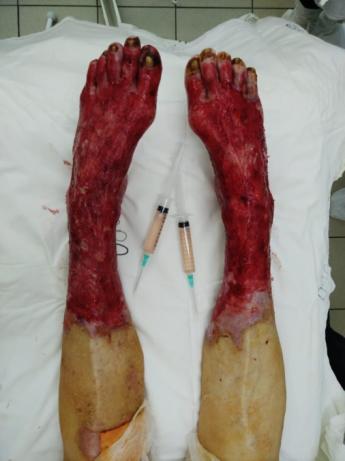 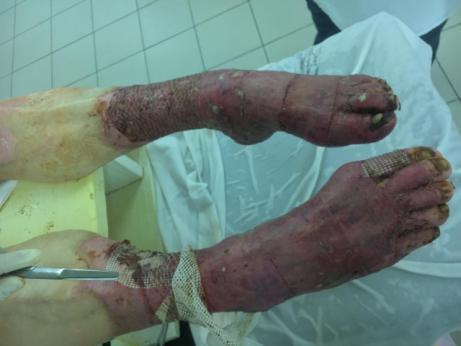 Первая перевязка (6 сутки)
Начало операции
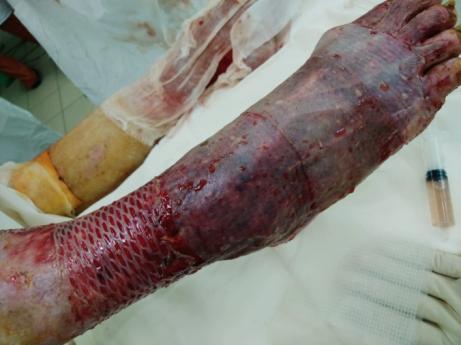 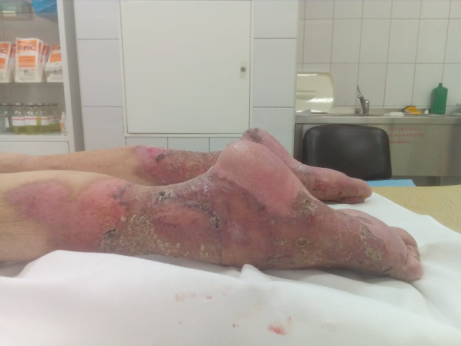 Восстановленный кожный 
покров
САДП+аллофибробласты
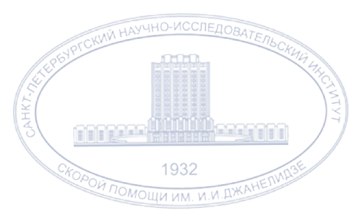 Стволовые клетки
характеристика клеточной линии
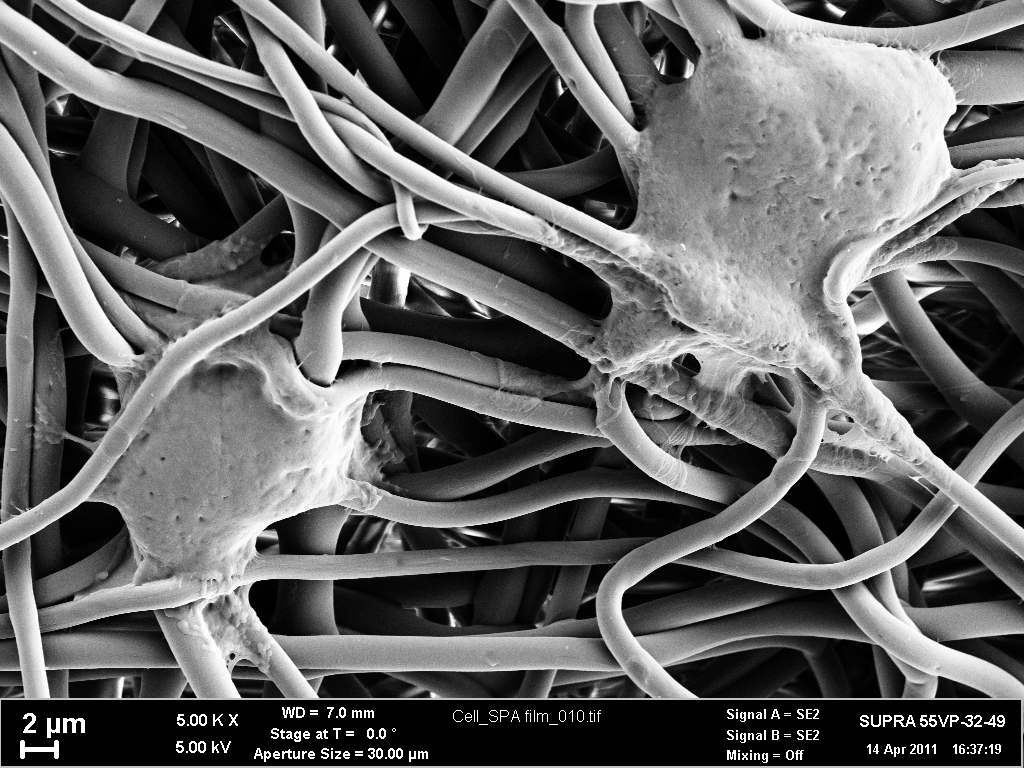 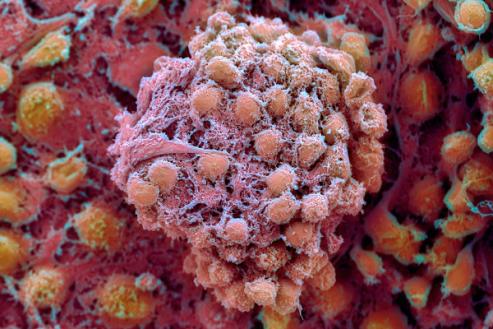 Стволовые клетки в составе раневого покрытия
Эмбриональные стволовые клетки
тотипотентные;
плюрипотентные; 
мультипотентные;
олигопотентные;
унипотентные.
эмбриональные;
фетальные; 
постнатальные.
Возможность дифференцировки
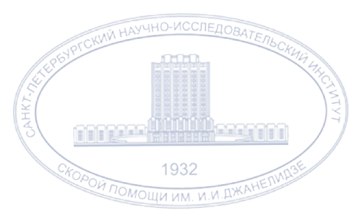 Стволовые клетки
изготовление БМКП
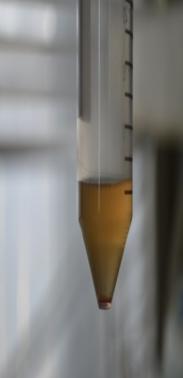 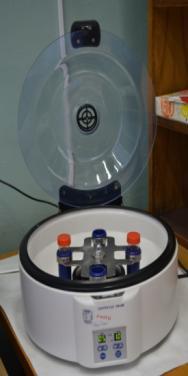 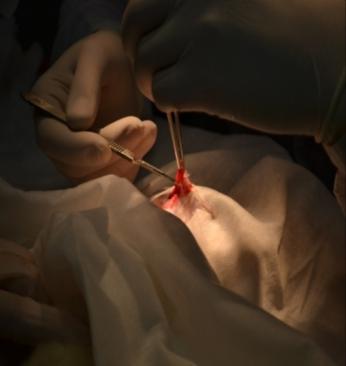 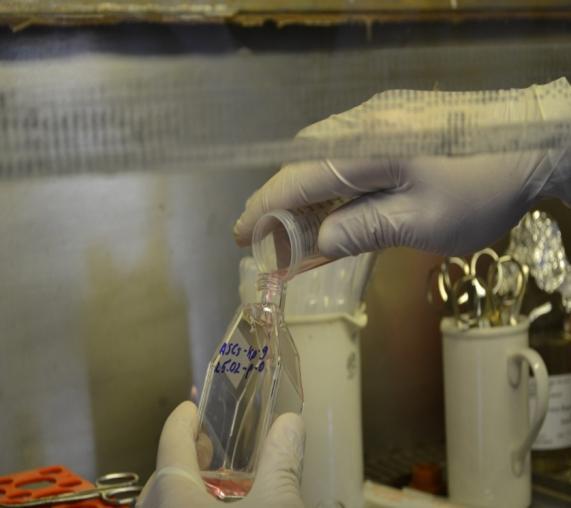 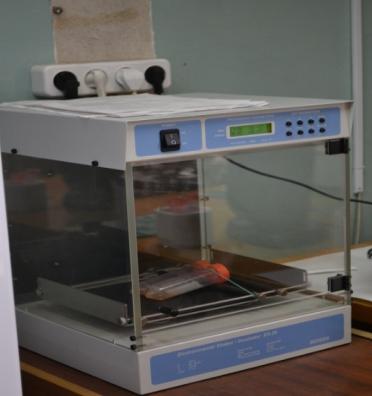 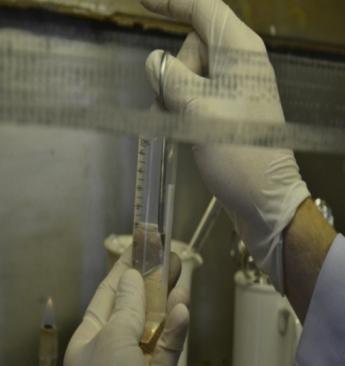 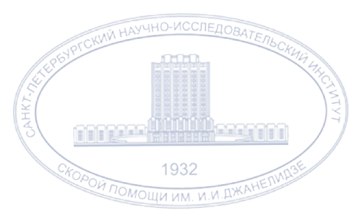 Стволовые клетки
изготовление БМКП
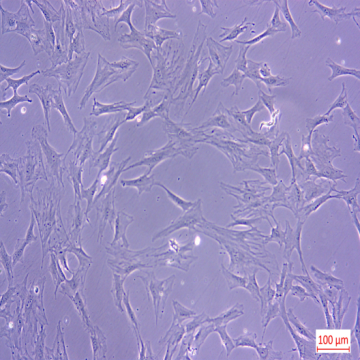 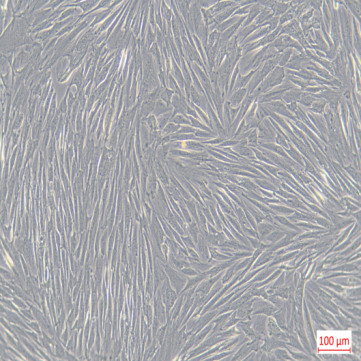 Адипогенные МСК, 4-й пассаж
Адипогенные МСК, 7-й пассаж
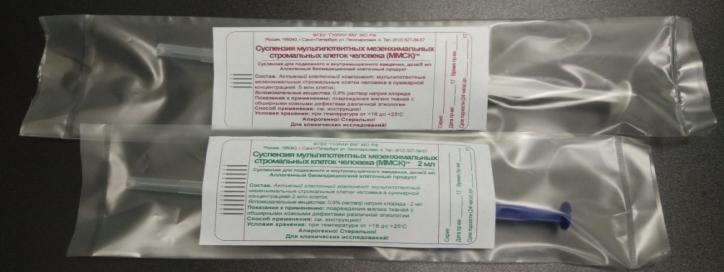 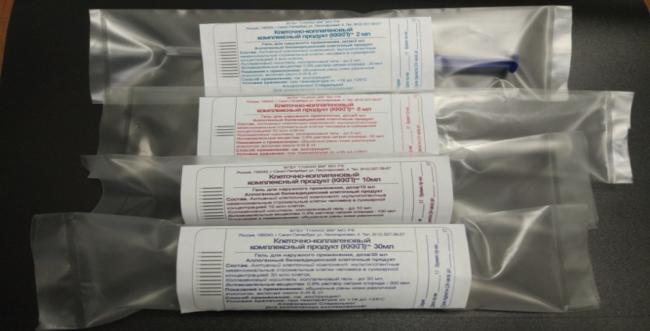 Препарат «ММСК»™
(суспензия для инъекционного введения)
Препарат «КККП»™
(гель для аппликации на раны)
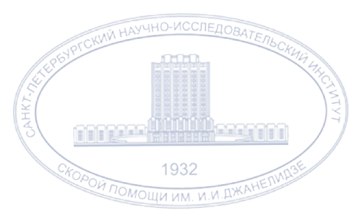 Стволовые клетки
аппликации геля КККП
(клиническое наблюдение)
Пациент В, 43 лет. Диагноз при поступлении «Ожог горячей жидкостью 8%/II-IIIа степени верхних конечностей, туловища»
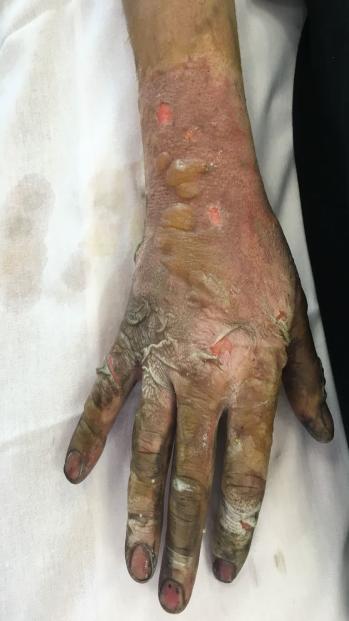 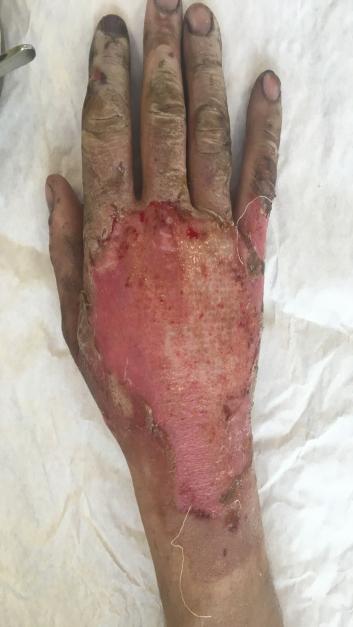 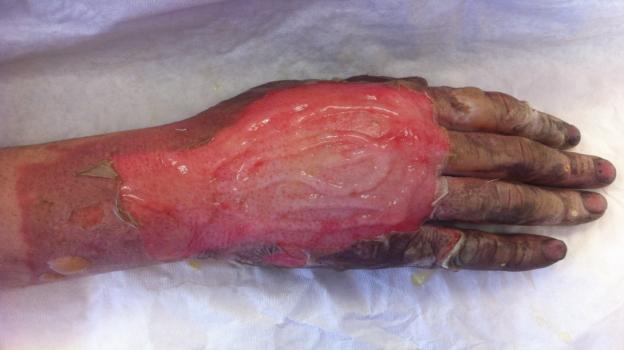 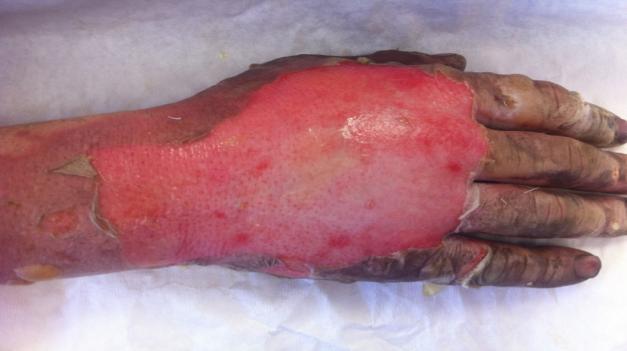 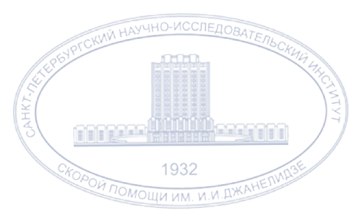 Стволовые клетки
инъекция суспензии ММСК
(клиническое наблюдение)
Пациент Г, 49 лет. Диагноз при поступлении: «Ожог пламенем 6%(5,5%)/IIIа-б степени правого бедра, голени»
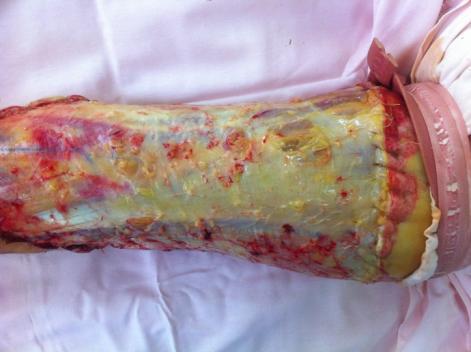 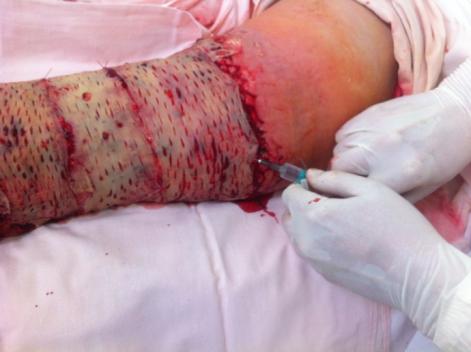 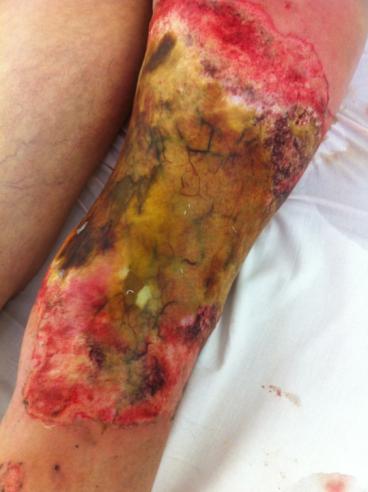 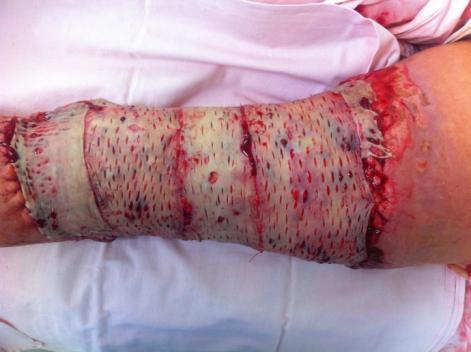 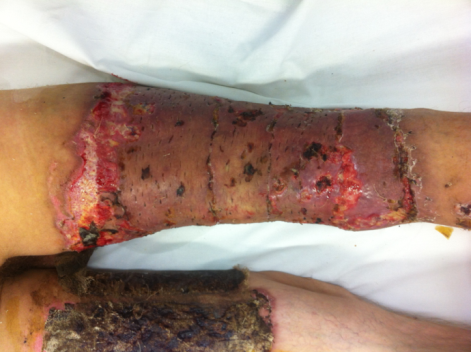 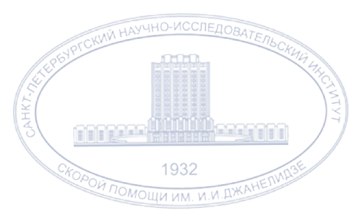 Генетика и эпигенетика
распределение клеточных популяций
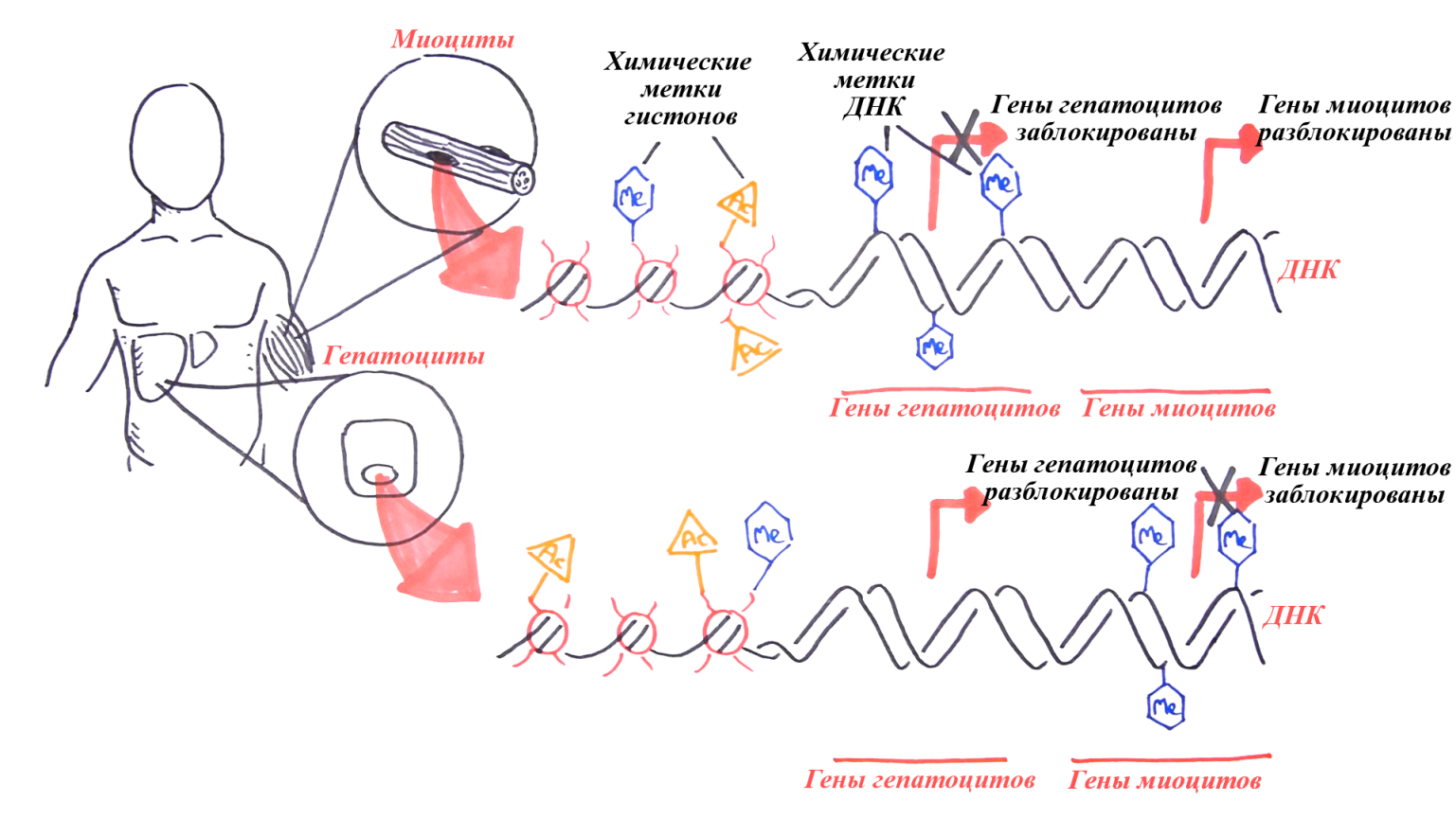 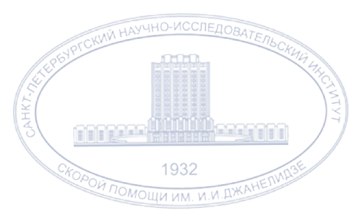 Генетика и эпигенетика
перепрограммирование клеток
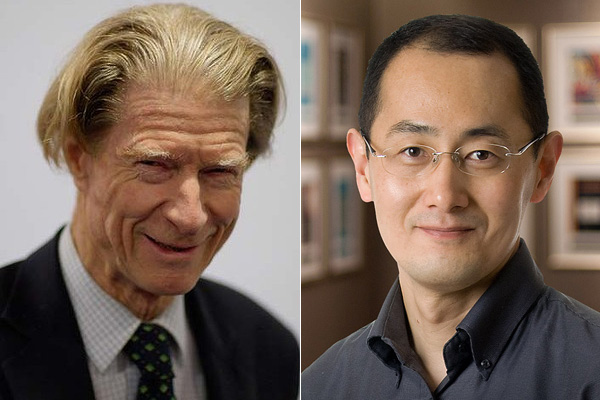 Синъя Яманака  японский ученый, который в 2006  впервые продемонстрировал возможность получения индуцированных плюрипотентных стволовых клеток из дифференцированной соматической популяции путем применения комбинации различных факторов  «коктейль Яманаки».
John Bertrand Gurdon  английский биолог, который в 1962  впервые продемонстрировал возможность перепрограммирования на основе ооцита дифференцированных соматических клеток обратно в эмбриональное состояние.
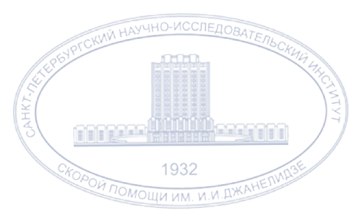 Биополимерные покрытия
Исследование свойств полимеров
Получение полимерных матриц
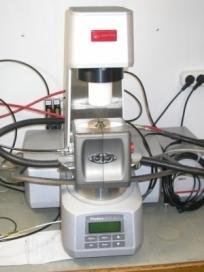 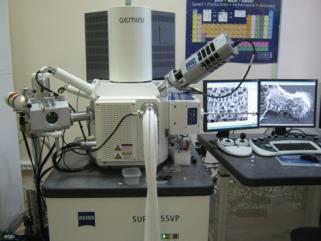 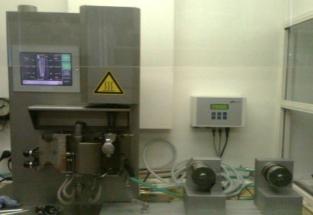 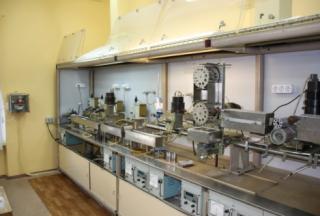 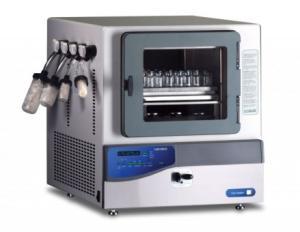 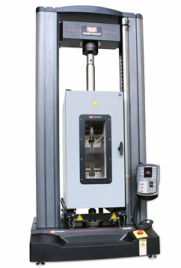 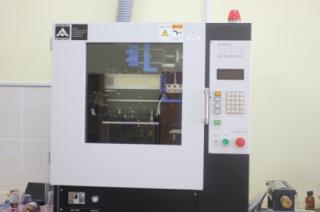 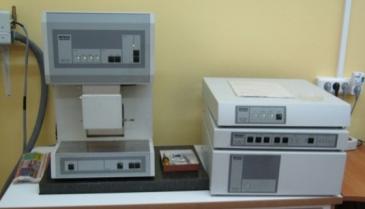 Кластер для культивирования клеток
Электроспиннинг (электроформование, электропрядение) — способ получения полимерных волокон в результате действия электростатических сил на электрически заряженную струю полимерного раствора или расплава. Метод электроформования позволяет получать полимерные волокна диаметром порядка нескольких сотен нанометров.
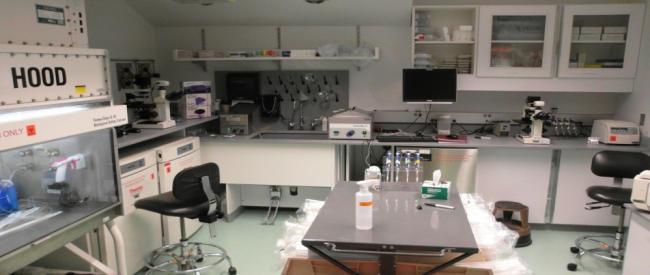 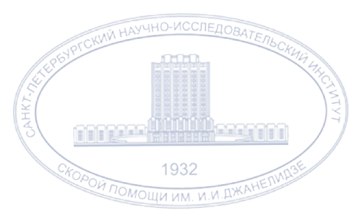 Биополимерные покрытия
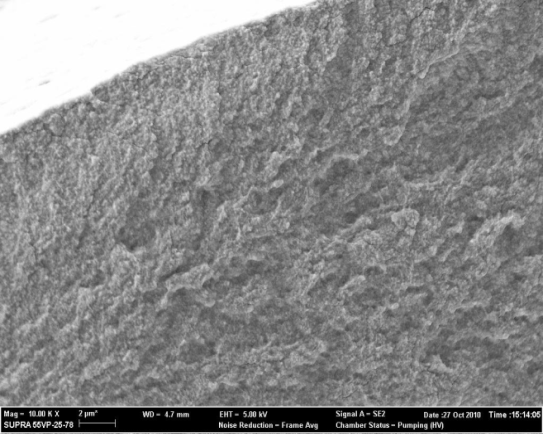 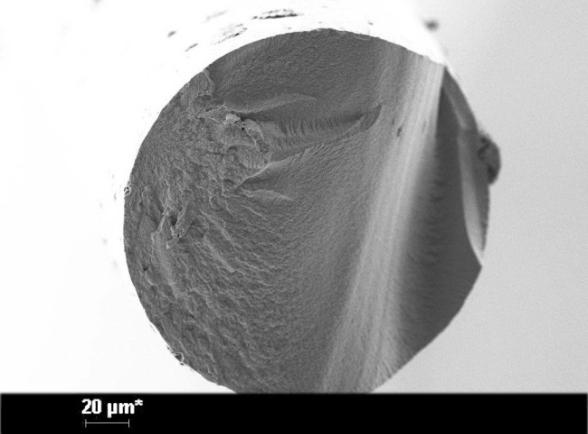 Чистые хитозановые волокна
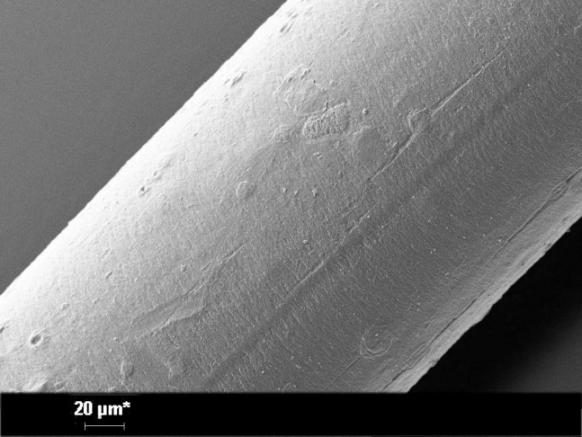 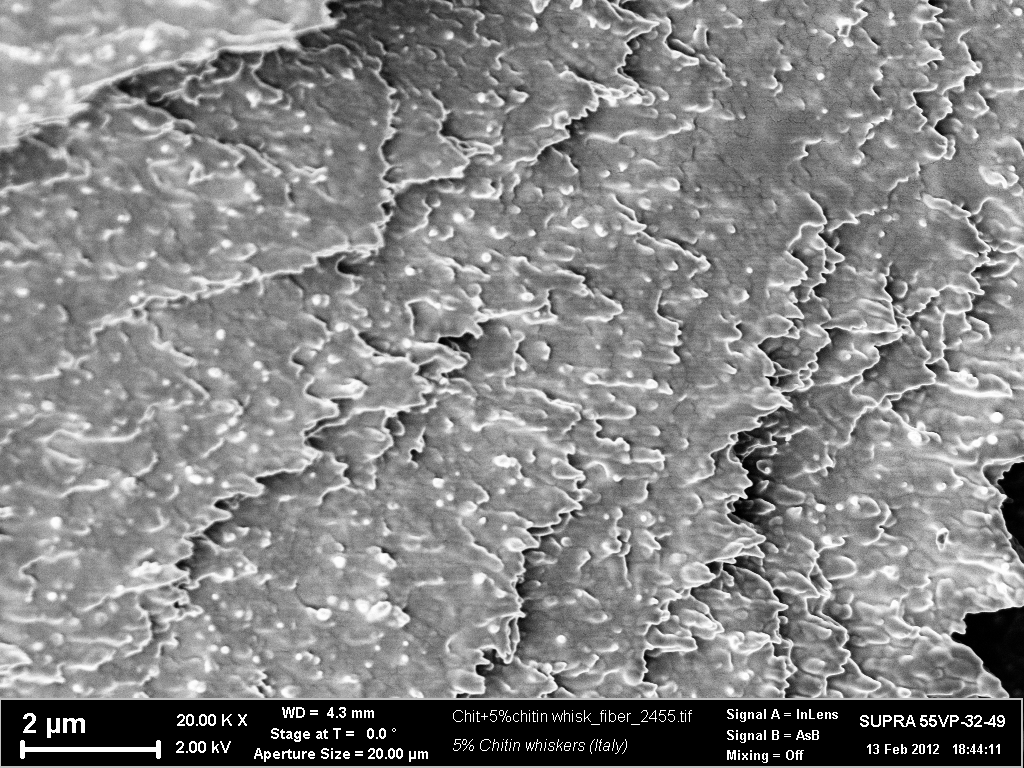 Модификация нанофибриллами хитина
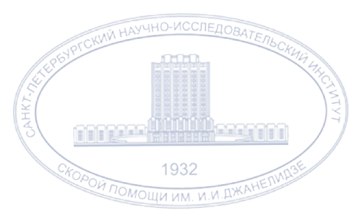 Биополимерные покрытия
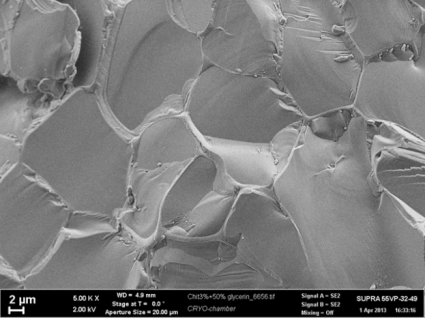 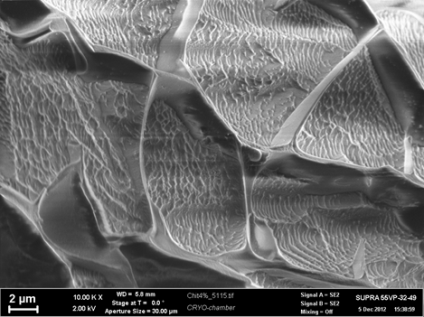 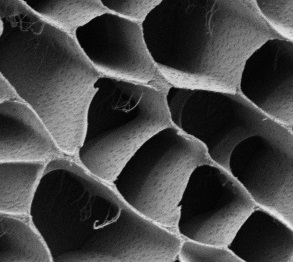 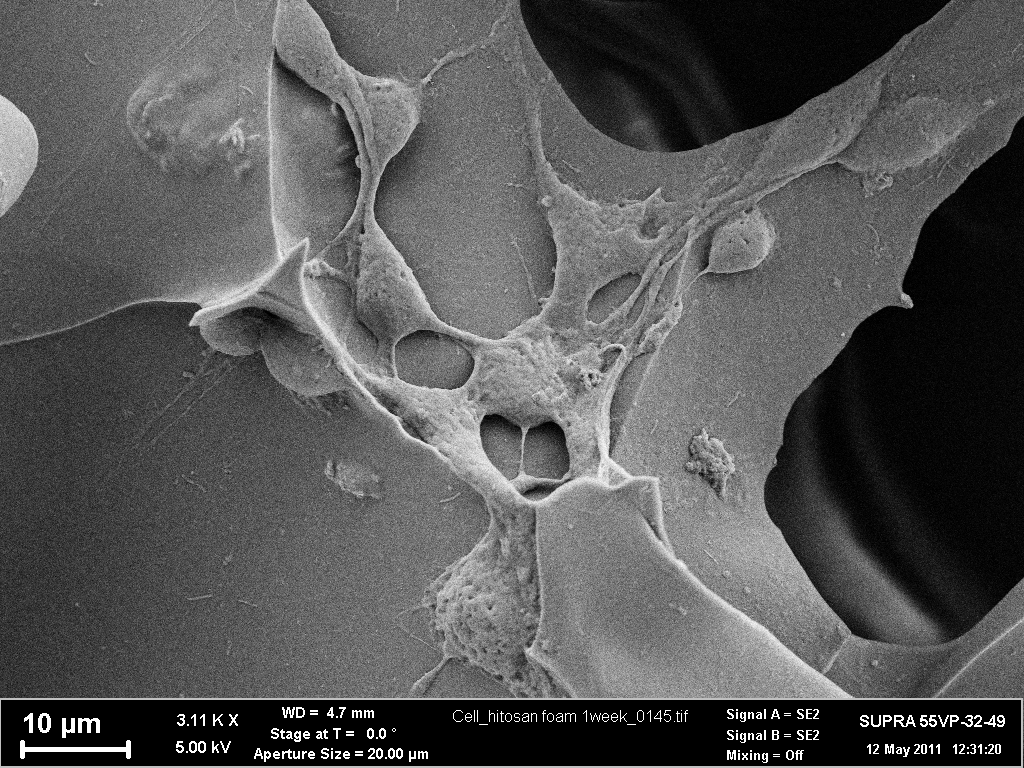 Клеточная 
культура
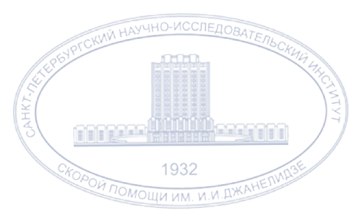 Биополимерные покрытия
Клеточная культура
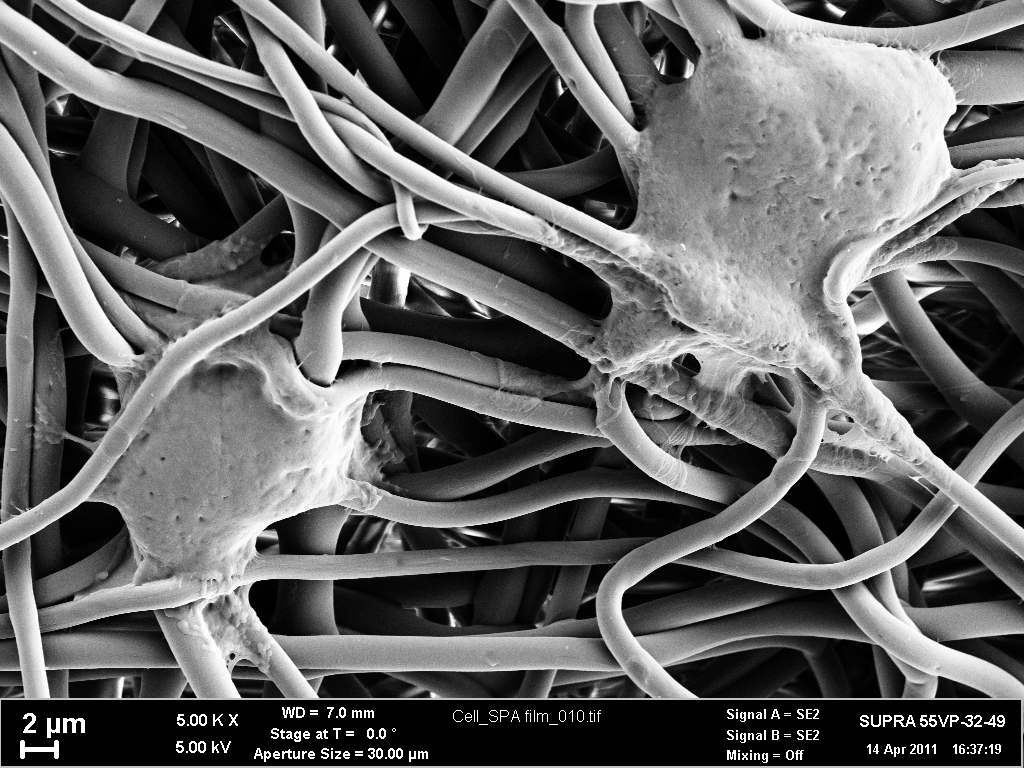 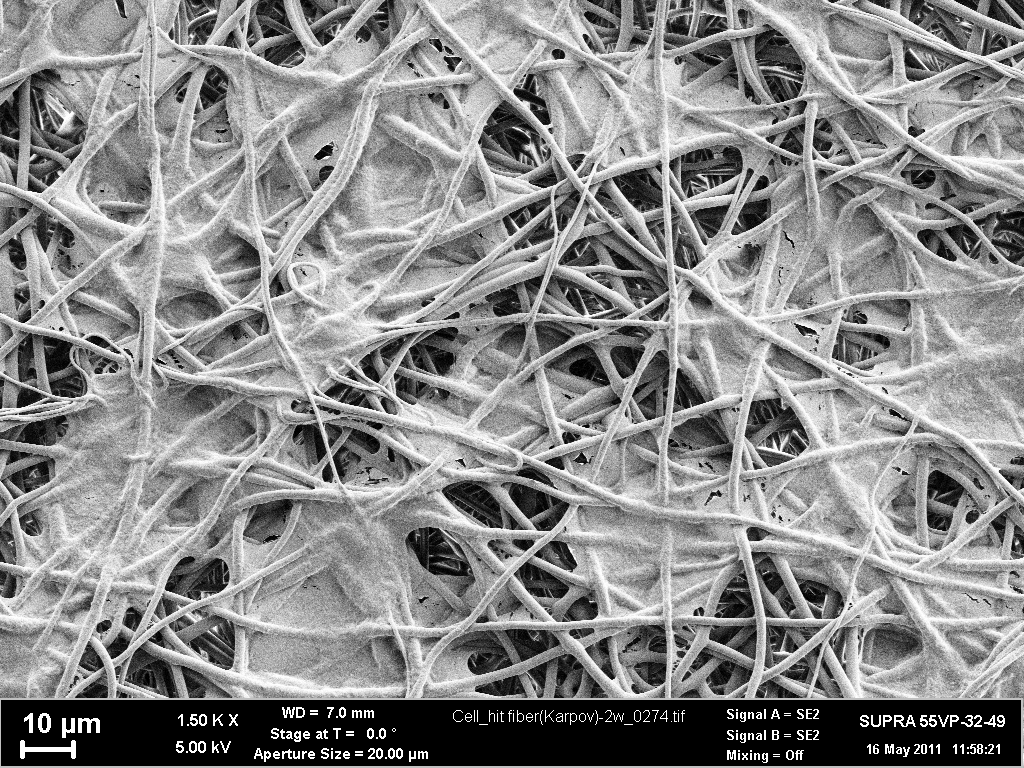 4 сутки исследования
1 сутки исследования
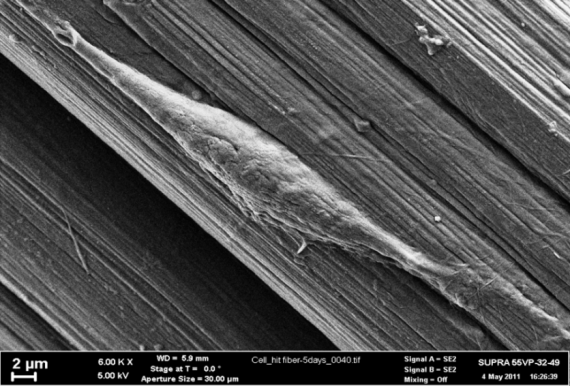 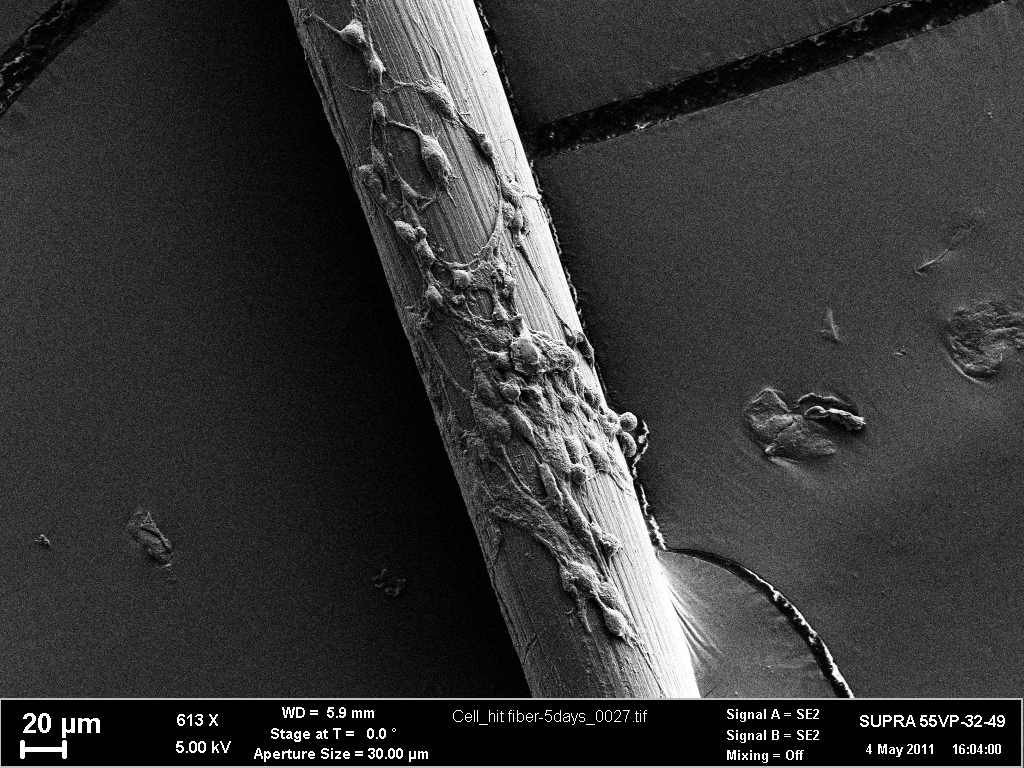 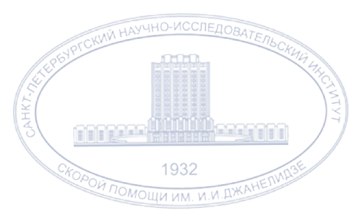 3D - биопринтинг
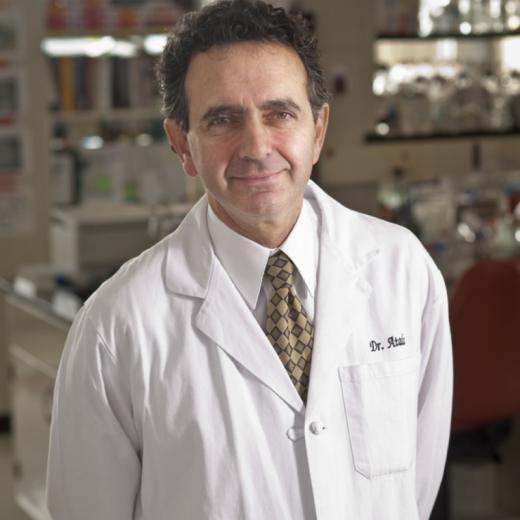 John Anthony Atala  директор Института регенеративной медицины Уэйк Форест, заведующий кафедрой урологии Медицинской школы Уэйк Форест в Северной Каролине, профессор отделения передовых клеточных технологий Института регенеративной медицины Первого МГМУ им.И.М.Сеченова. Один из пионеров регенеративной медицины.
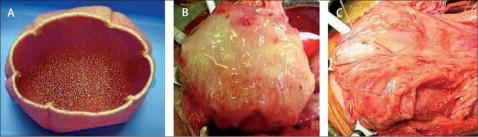 Мочевой пузырь, изготовленный технологией 3D-биопринта
Atala , A. issue-engineered autologous bladders for patients needing cystoplasty / A. Atala, S.B. Bauer, S. Soker [et al.] // The lancet. – 2006. – Vol. 367(9518). – P. 1241-1246.
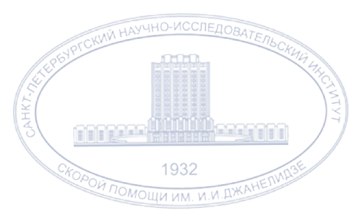 3D - биопринтинг
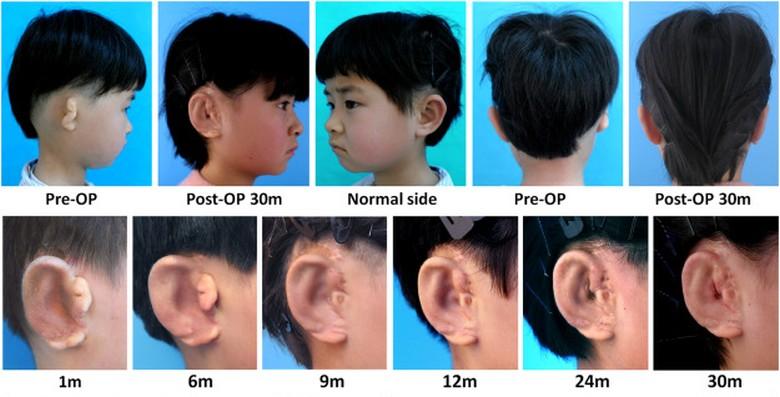 Zhou, G. In vitro regeneration of patient-specific ear-shaped cartilage and its first clinical application for auricular reconstruction / G. Zhou, H. Jiang, Z. Yin [et al.] // EBioMedicine. – 2018. – Vol. 28. – P. 287-302.
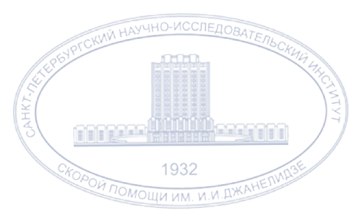 3D - биопринтинг
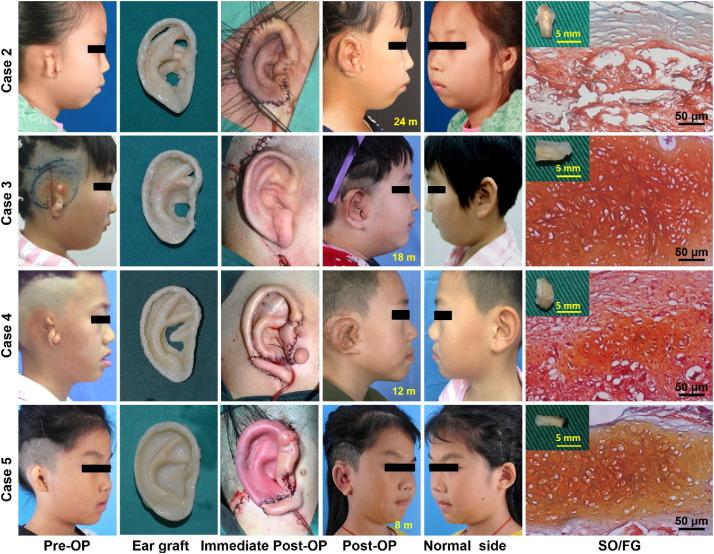 Zhou, G. In vitro regeneration of patient-specific ear-shaped cartilage and its first clinical application for auricular reconstruction / G. Zhou, H. Jiang, Z. Yin [et al.] // EBioMedicine. – 2018. – Vol. 28. – P. 287-302.